Дитина
                       у центрі 
                       освітнього  процесу

            
    

     Директор Новоекономічної ЗОШ І-ІІІ ступенів
     Балашов Володимир  Юрійович
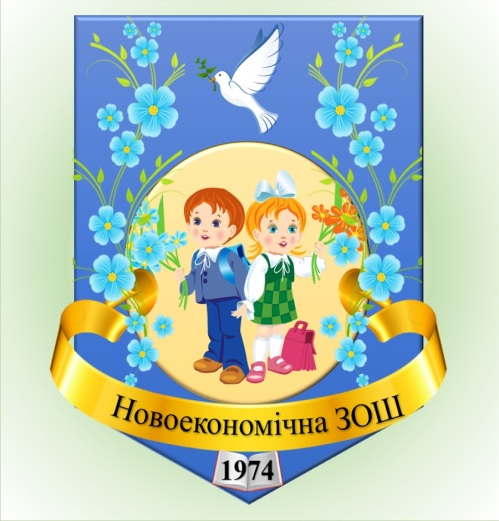 Одним із напрямків Концепції Нової української школі є орієнтація на учня, що передбачає максимальне врахування прав, потреб, інтересів і здібностей дитини та на практиці реалізує принцип дитиноцентризму.
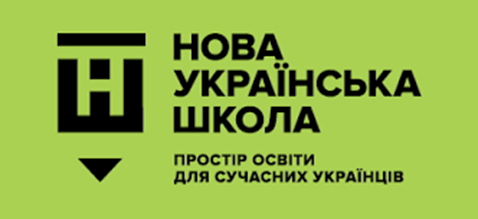 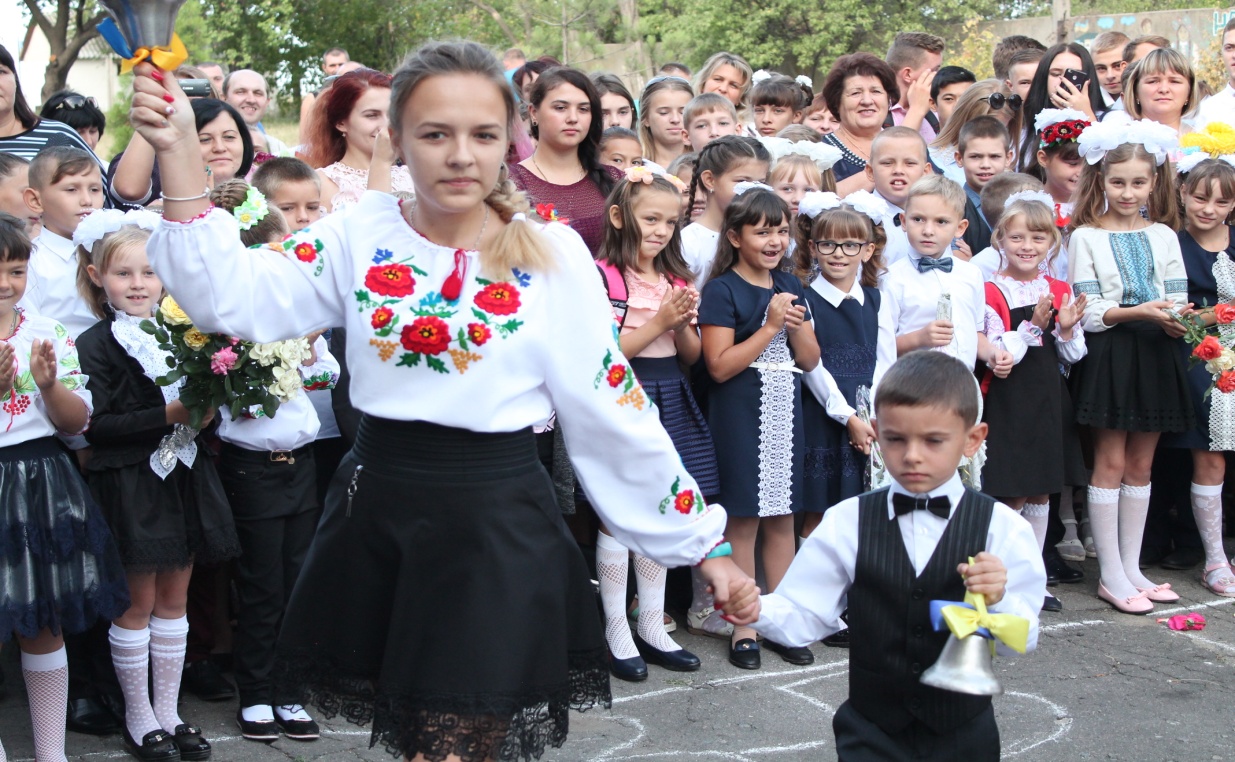 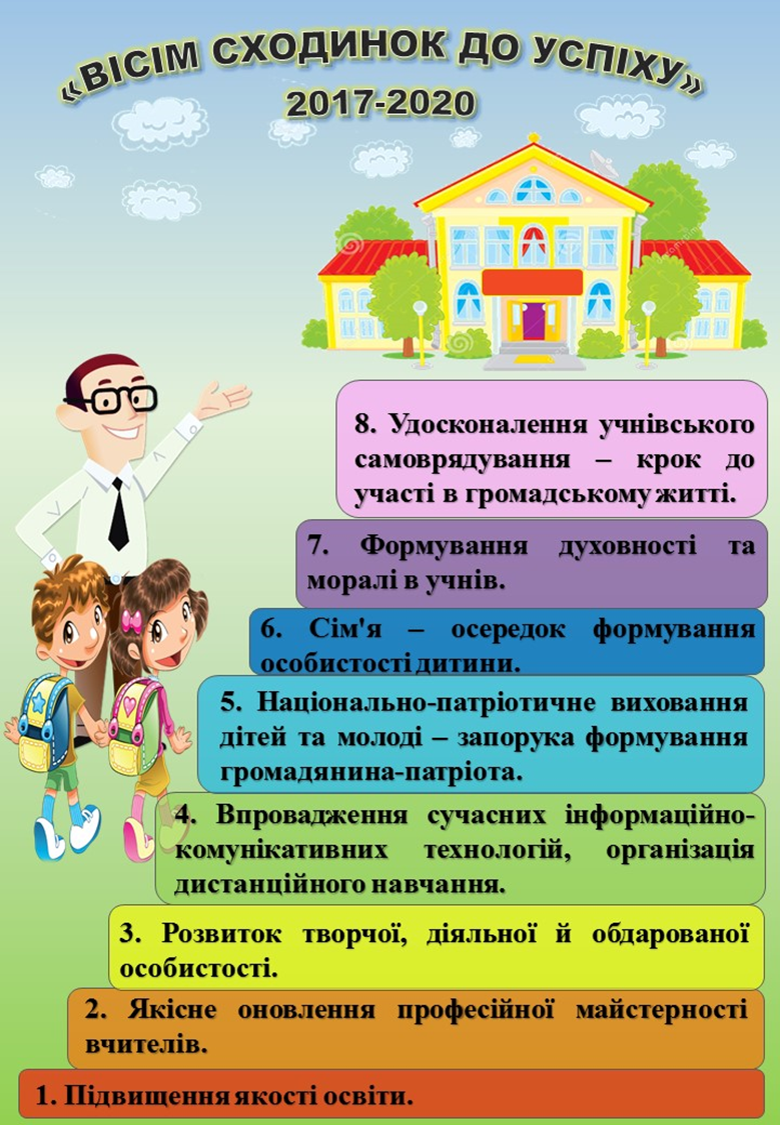 У школі розроблена і впроваджена стратегія розвитку навчального закладу «Вісім сходинок до успіху»
 на 2017-2020 рр., яка спрямована на розкриття потенціалу кожної дитини.
Саме тому методичною темою, яку опрацьовує педагогічний колектив школи, є «Підвищення якості освіти на підставі використання інтерактивних технологій з метою творчого розвитку здібностей учнів та підвищення професійної майстерності вчителів».
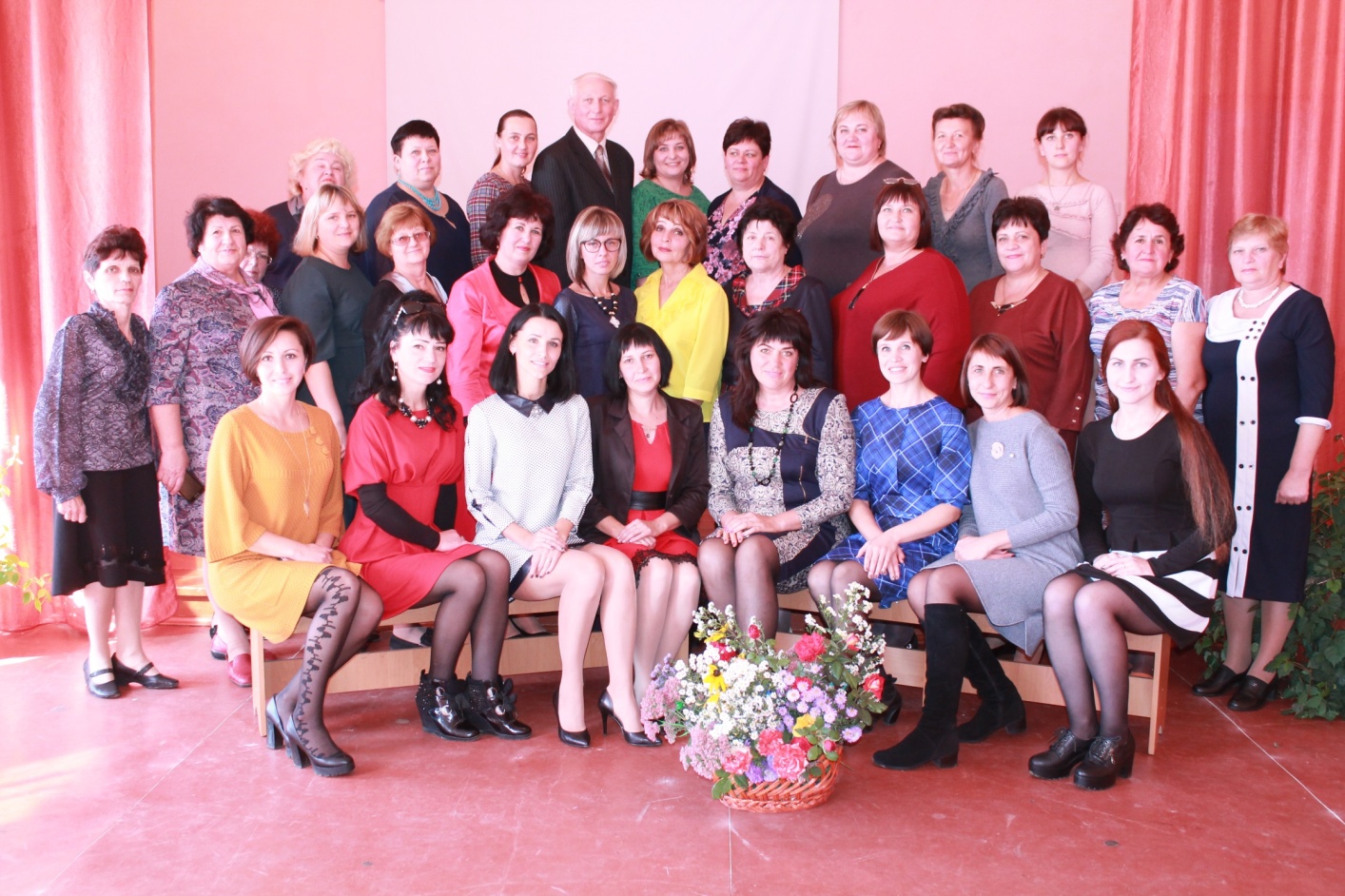 Форми роботи, які застосовує педколектив з обдарованими та творчо налаштованими учнями, звичайні, але мають новий підхід:
інтелектуальні ігри, візуальні засоби навчання;
творчі завдання на уроках;
міні-проекти та STEM -проекти;
робота за індивідуальними освітніми маршрутами;
популяризація творчості учнів (публікації в ЗМІ, на шкільному сайті);
педагогіка партнерства з батьками учнів.
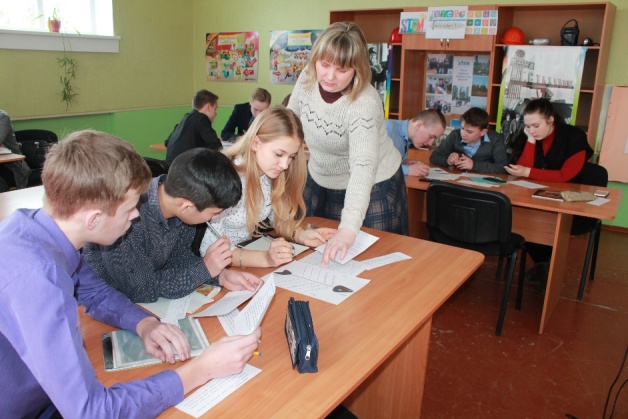 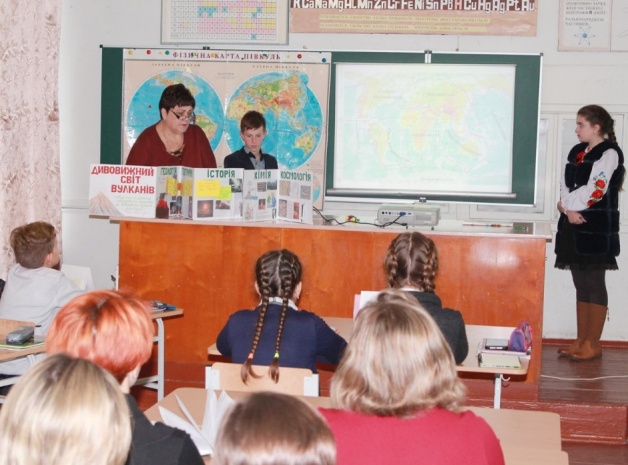 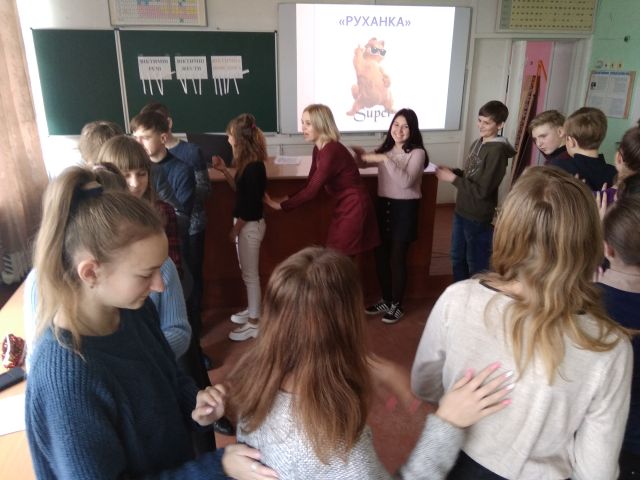 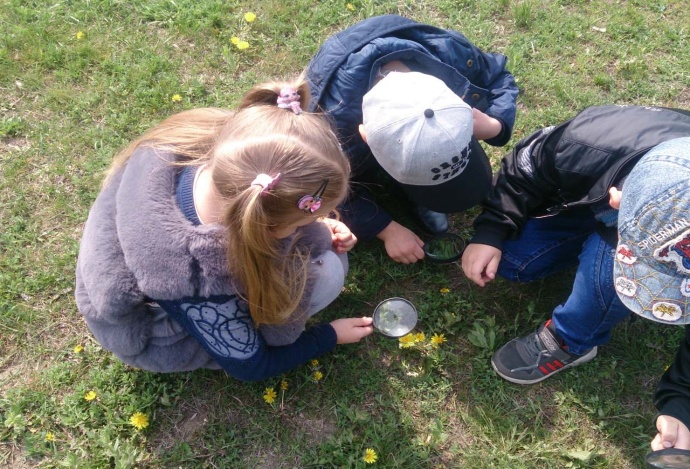 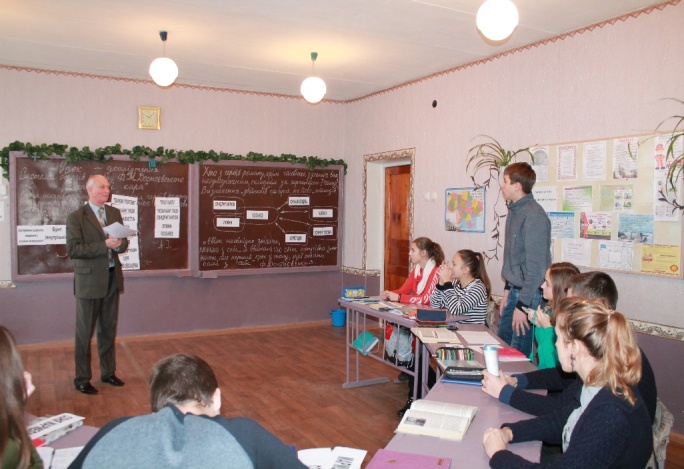 Як результат, учні школи беруть активну участь у мовних, літературних, історичних, правознавчих, математичних, краєзнавчих, мистецьких конкурсах, спортивних змаганнях, художній самодіяльності та досягли таких успіхів за 2018-2019 навчальний рік:
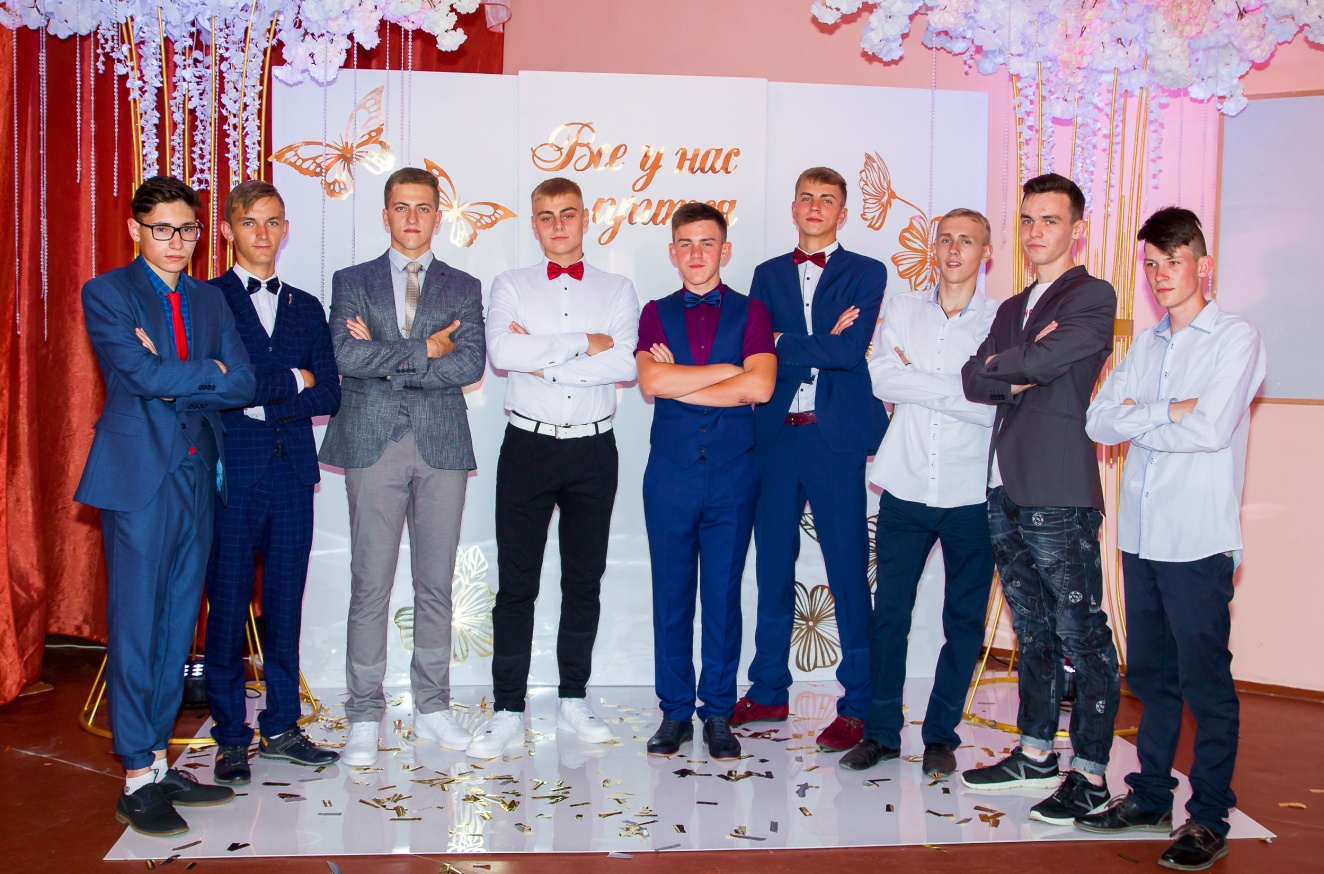 ВИПУСК
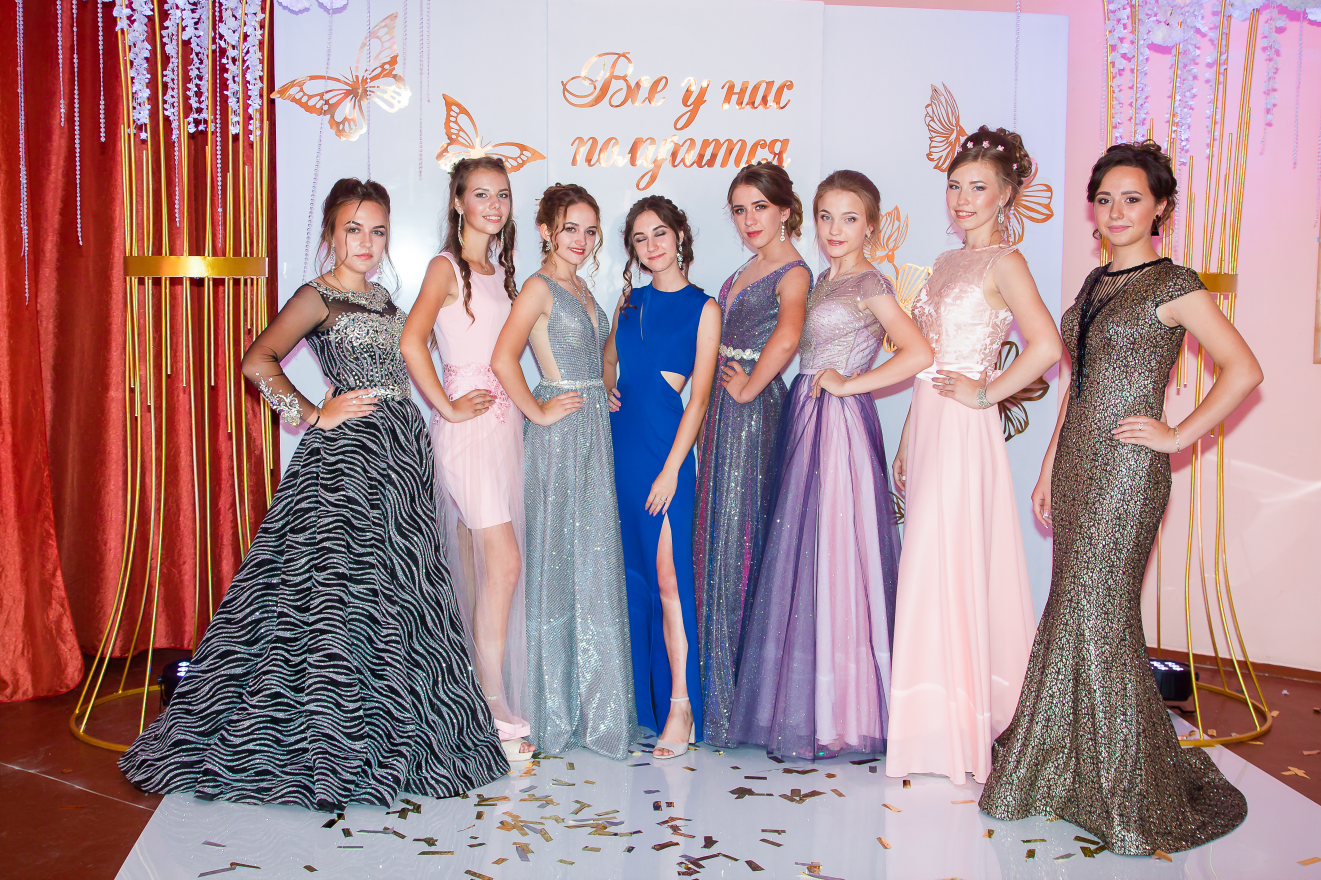 2019
Вступ випускників школи до вищих навчальних закладів
Дякую  
за  увагу!